POS
          系統應用
名稱:7-11
功能:結帳.送貨...等等
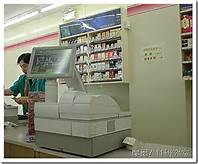 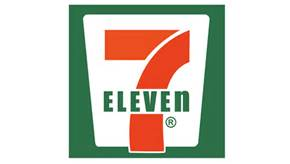